Пражский лингвистический кружок
Kristýna Odložilová, 425553
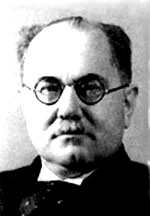 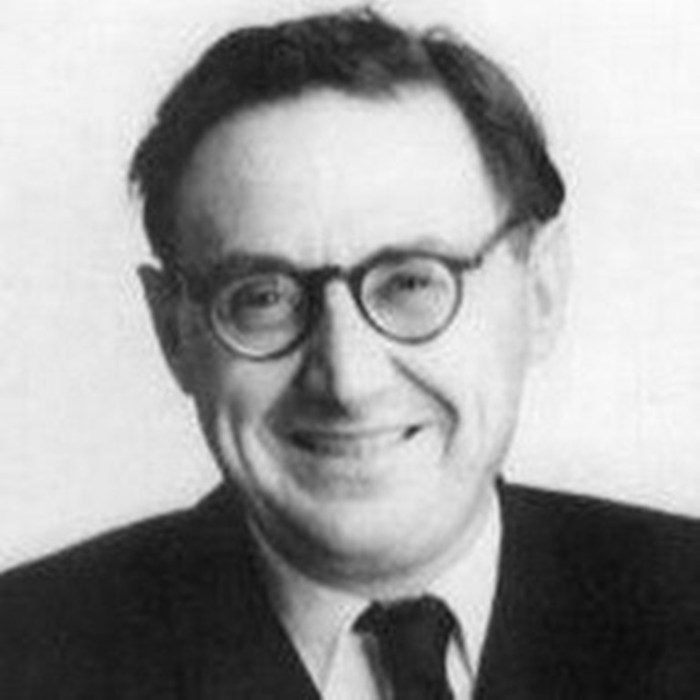 Начало ПЛК
1926
Основатель В. Матезиус ( Гавранек, Коржинек, 
   Мукражовский, Трнка)
Русское ядро: Якобсон, Трубецкой, Карцевский.

Ф. Де Соссюр

«Тезисы Пражского лингвистического кружка» (1929)
«Труды Пражского лингвистического кружка» (1929)
1939-1945 деятельность ПЛК прекратилась
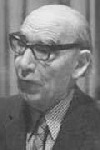 Русское ядро ПЛК
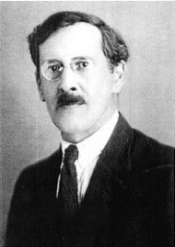 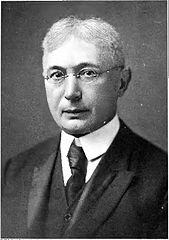 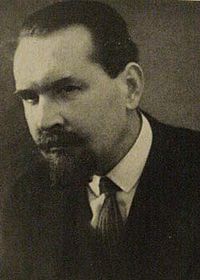 Участники международной фонологичецкой конференции в Праге, 1930
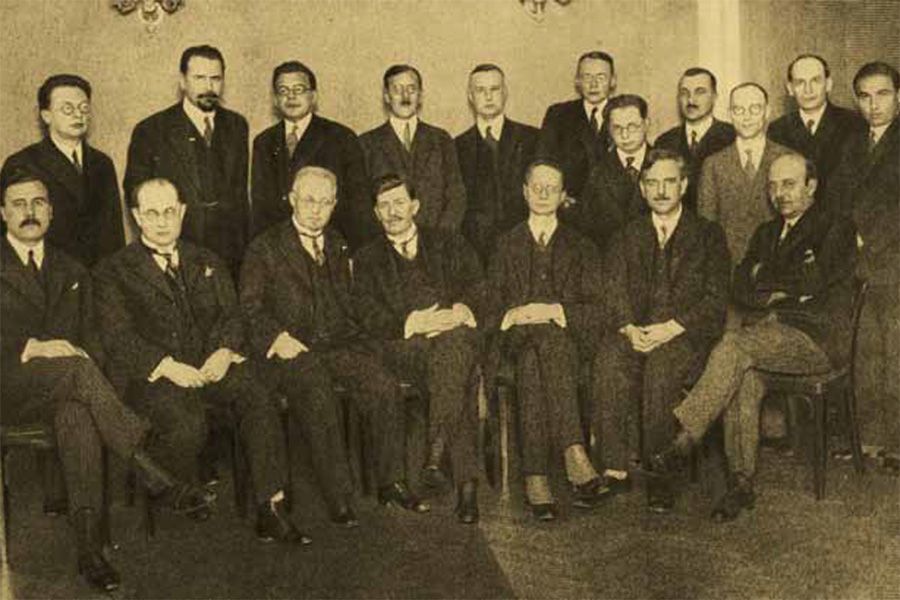 Два основных методологических принципа
Функциональный- представление о языке как о функциональной системе
Специфический для пражцев компонент классификации – выделение поэтической функции
Результатом функционального подхода к литературным языкам стало развитие особой лингвистической дисциплины – истории литературных языков
Структурынй – разграничение языка с точки зрения синхронии и диахронии
Создание фонологии
«Основы фонологии» (1939) Николая Сергеевича Трубецкого

Фонема- это звуковая единица, обладающая совокупностью признаков (глухость/звонкость, твердость/мягкость и т.д.). 
например, в русском языке слова дом и том 

Оппозиция: лингвистически существенное различие между единицами плана выражения, которому соответствует различие между единицами плана содержания и наоборот ( слова «кот» и «рот» различаются не только по звучанию, но и по значению)
Архифонема - совокупность смыслоразличительных признаков двух фонем (например, много ко[с] содержит архифонему - много кос и много коз)
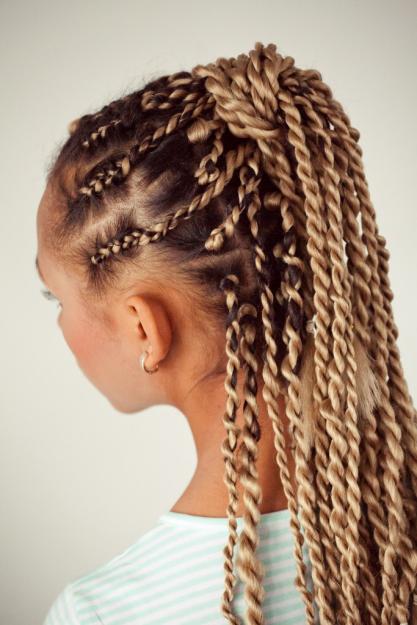 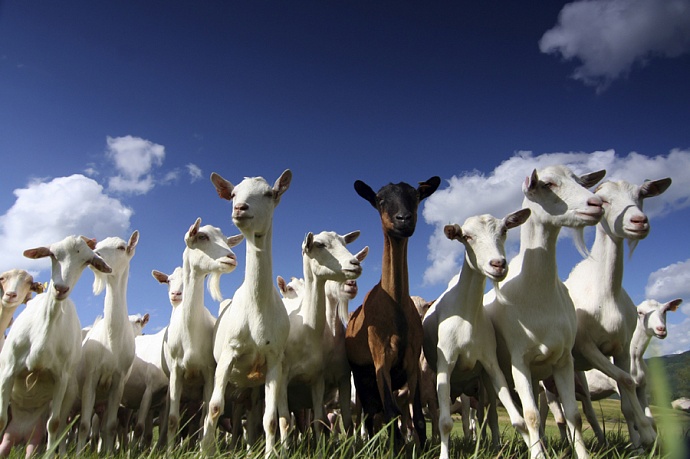 Морфология
Трубецкой сформулировал задачи морфонологии как особой дисциплины.

Р.Якобсон пытался описывать систему русских падежей
Синтаксис
актиальное членение предложения – aktuální členění větné

при актуальном членении предлоения важны тема и рема
Тема и рема
Меня зовут Кристина.

Мне 24 года.
Тема и рема никогда не сходятся, в эллиптических предложениях тема может отсутсвовать, но рема всегда присутствует.
рема - новая информация
тема - информация, которая уже была представлена, известна
Итак, основными достижениями пражского направления структурализма являются:
разграничение обычного языка и языка поэтического;
 учение о литературном языке и его номах;
 разработка учения о фонеме – ее определение, описание дифференциальных признаков, оппозиций, нейтрализации (Трубецкой);
 Трубецкой в дополнение к существовавшим понятиям «семья языков» и «ветвь языков» вводит понятие «языкового союза», обозначая им сходство языков, вызванное соседством расположения и тесными контактами их носителей (Балтийский языковой союз);
 пражцы явились родоначальниками учения об актуальном членении предложения.
Спасибо за внимание 
Источники:
http://www.krugosvet.ru/enc/gumanitarnye_nauki/lingvistika/PRAZHSKI_LINGVISTICHESKI_KRUZHOK.html
http://morphem_ru.academic.ru/2381/%D0%B0%D1%80%D1%85%D0%B8%D1%84%D0%BE%D0%BD%D0%B5%D0%BC%D0%B0
http://tapemark.narod.ru/les/348a.html
http://studopedia.ru/10_209103_prazhskaya-shkola-funktsionalnoy-lingvistiki.html
http://bib.social/filologiya_1026/prajskiy-lingvisticheskiy-krujok-59826.html